CORPORATE SOCIAL RESPONSIBILITY
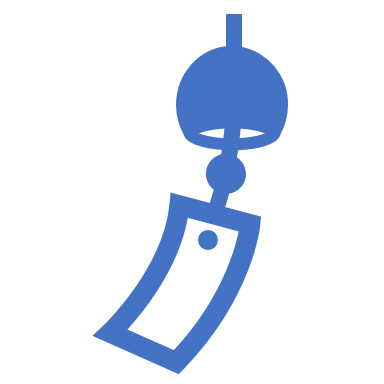 Dr. Manish Dadhich
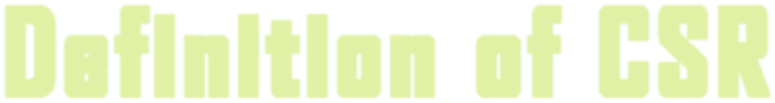 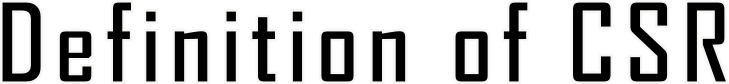 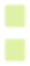 CSR is a process by which an organization thinks about and evolves its  relationships with stakeholders for the common good and demonstrates  its commitment in this regard by adoption of appropriate business  processes and strategies. Thus, CSR is no charity or mere donations.
CSR is a way of conducting business, by which corporate entities visibly  contribute to the social good. Socially responsible companies use CSR to  integrate economic, environmental and social objectives with the company’s operations and growth.
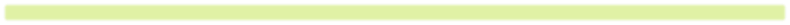 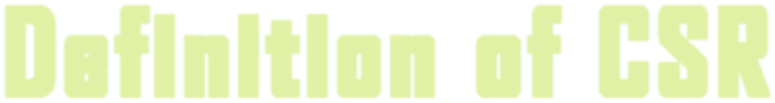 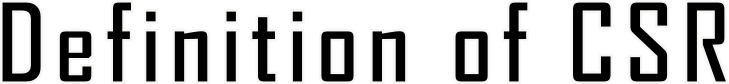 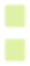 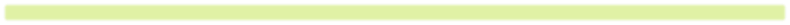 “Corporate Social Responsibility” (CSR) Means and include but  not limited to :-
Projects or programs relating to activities specified in the  schedule VII of the Act; or
Projects or Programs relating to activities undertaken by  BODs of the company in pursuance of the recommendations of  the CSR committee of the Board as per declared CSR Policy of  the company enumerated in schedule VII of the Act.
“CSR Policy” relates to the activities to be undertaken by the  company as specified in schedule VII of the act and the  expenditure thereon, excluding activities undertaken in  pursuance of normal course of business of a company
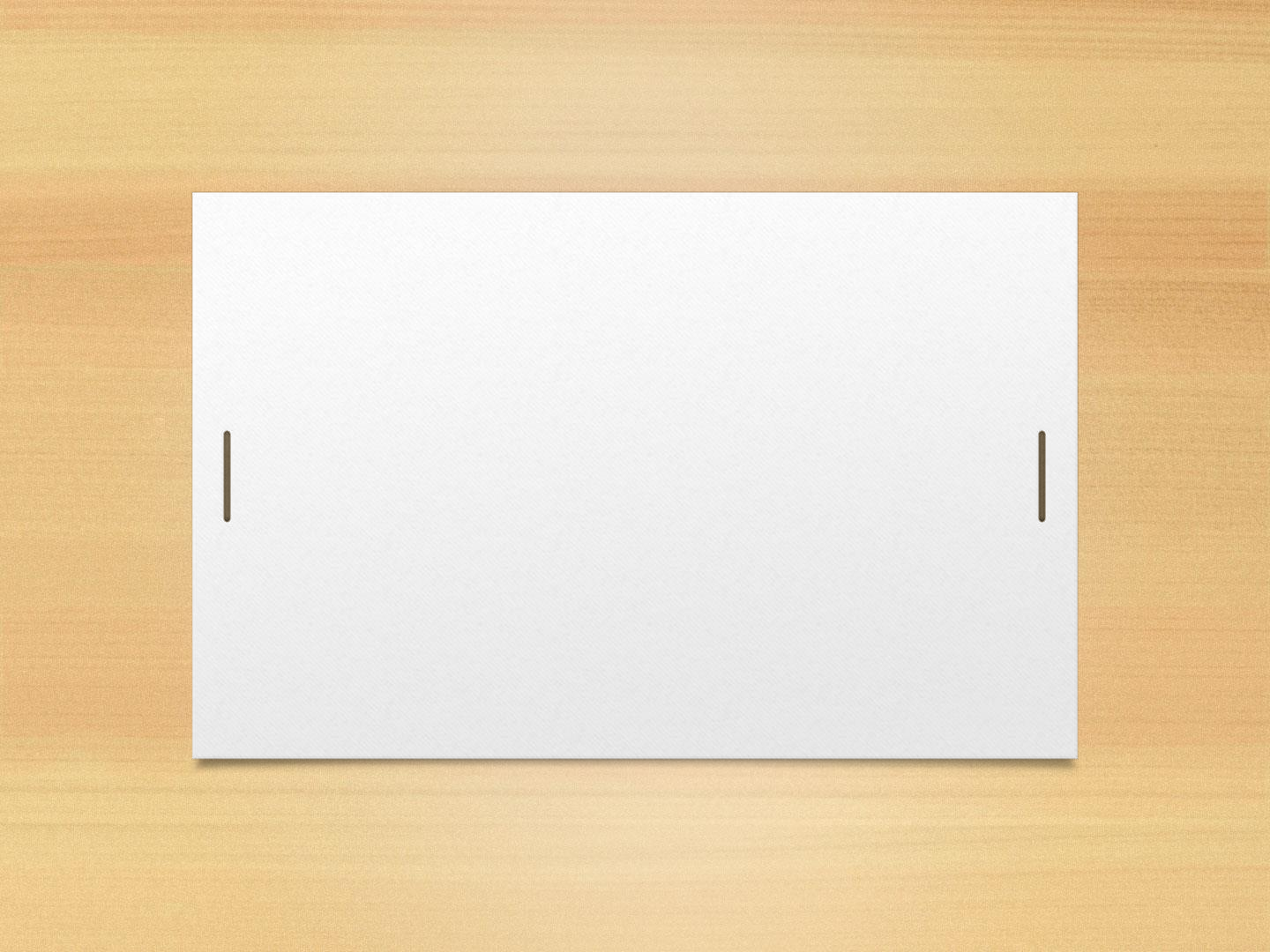 Basic Constituents of	CSR
Contribute  towards a  sustainable  economic  developme
Make  desirable  social
Improveme  nt of social  environme
Towards  Business  & Society
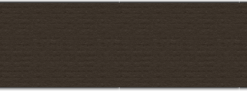 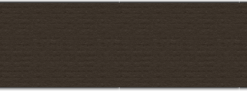 changes
nt
nt
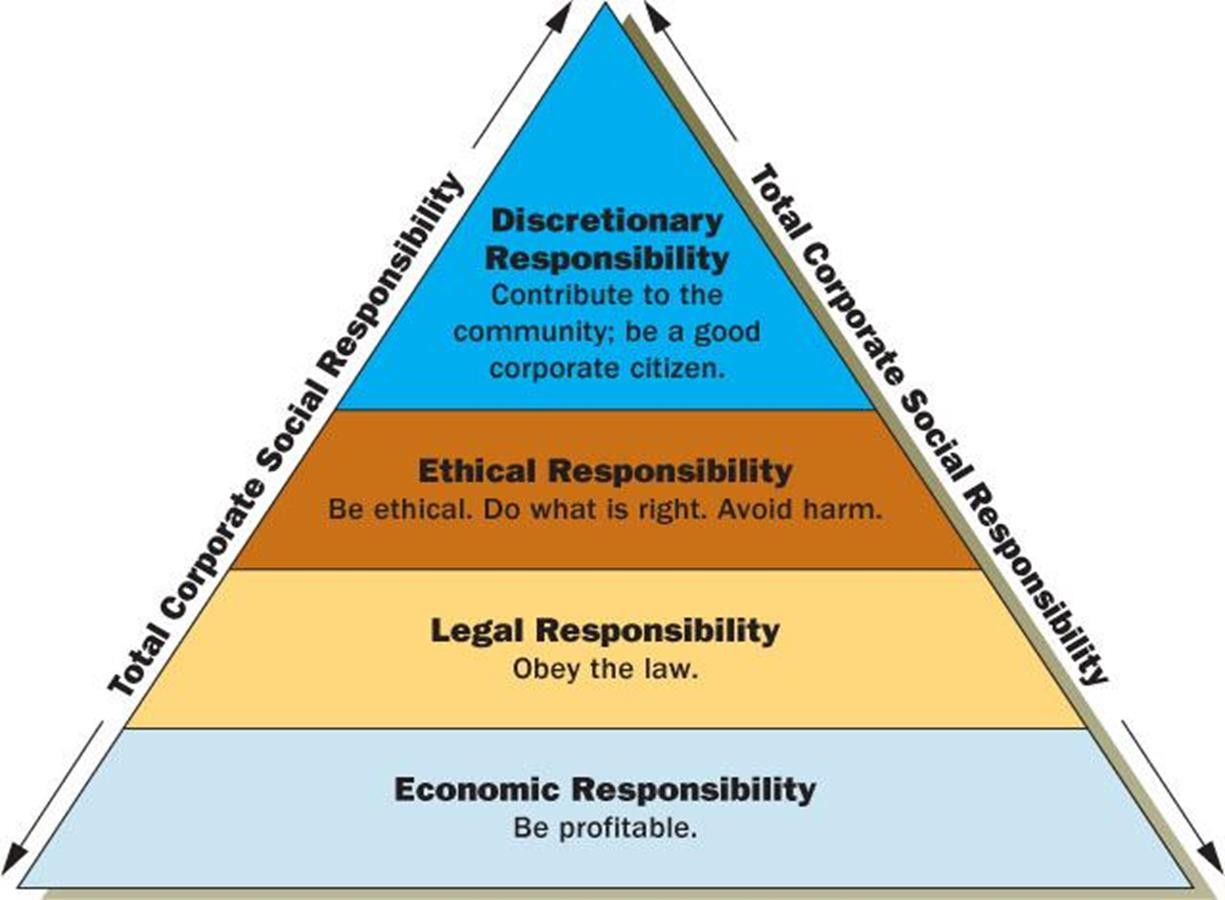 CSR Principles & Strategies.
Respect for human rights.
Respect for the differences of views.
Diversity & non-discrimination should be the guiding principle.
Make some social contribution.
Enter into e dialogue  Self-realization & creativity.  
Fair dealings & collaboration.
Feedback from the community.
Positive value- added
Long term economic & social development.
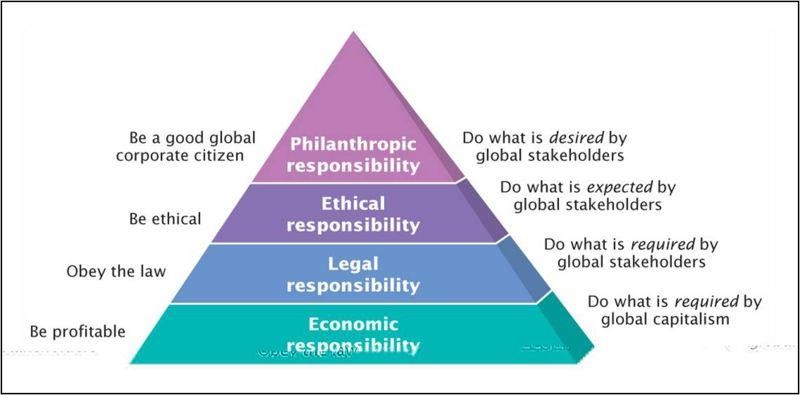 Carroll Model(1991)
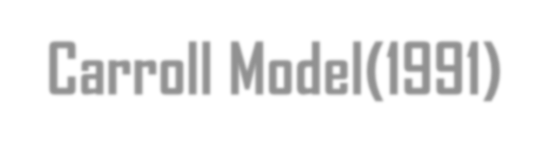 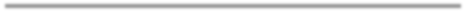 Philanthropic requirements: Donation, gifts,  helping the poor. It ensure goodwill & social welfare.
Ethical responsibility: Follow moral & ethical
values to deal with all the stakeholders.
Economic responsibility: Maximize the  shareholders value by paying good return.
Legal responsibility: Abiding the laws of the  land.


Best Practices of CSR
To set a feasible, Viable & measureable goal.
Build a long lasting relationship with the community.
Retain the community core values.
The impact of the CSR needs to be assessed.
Reporting the impact.
Create community awareness.
Need for Corporate Social Responsibility
To reduce the social cost.
To enhance the performance of employees.
It a type of investment, It leads to industrial peace.
It improves the public image, Can generate more profit.
To provide moral justification, It satisfies the stakeholders.
Helps to avoid government regulations & control.
Enhance the health by non polluting measures.
Arguments for the CSR
Corporate should have some moral & social obligations to  undertake for the welfare of the society.
Proper use of resources, capability & competence.
The expenditure on CSR is a sort of investment.
Company can avoid many legal complications.
It create a better impression.
Corporate should return a part of wealth.
Arguments against the CSR
Fundamental principles of business gets violated.
It vey expensive for business houses.
CSR projects will not be successful.
There are not the special areas of any business.
CSR is to induce them to steal away the shareholders  money.
Indian Perspective.
The Sachar committee was appointed in 1978 to look into corporate  social responsibility issues concerning Indian companies
The company must behave & function as a responsible member of
society.
Committee suggests openness in corporate affairs & behaviour.
Some business houses have established social institutions like	Schools,
colleges, charitable hospitals etc.
Corporate sectors have not made significant contributions. (Polluting
Environment).
Indian Perspective.
PM’s Ten Point Social Charter 2007
MCA and CSR
Voluntary Guidelines on CSR, 2009
Released in Dec 2009, in presence of the president of India
A statement of Intent by the national government
Intended to be replaced by a more comprehensive guideline.
National Voluntary Guidelines on Social, Environmental and  Economic Responsibilities of Business 2011
Planning Commission and Task Force on Business Regulation.
CSR COMMITTEE :-
Composition As per act :-
Compromising of 3 or more directors with at least 1 Independent  Director
Composition should be disclosed in the annual board of directors report
Company –wise composition rules :-
Unlisted public or private company u/s 135(1), not required to appoint  Independent Director pursuant to sec.149(4) :- Composition committee  without independent director
Private company having 2 directors only :- Compose committee with such  2 directors
In case of foreign company:- Committee shall comprise of 2 persons of which
1.) One person shall be specified u/s 380(1)(d) of this act;  2.) Another person shall be nominated by foreign company.
CSR POLICY :-
CSR Policy of the company shall include :-
Projects and programs that are to be undertaken;
A list of CSR projects/ programs which a company plans to undertake, which  may also focus on integrating business models with social and environmental  priorities and processes in order to create shared value, specified modalities  of execution in the execution of areas or sectors chosen and implementation  schedules;
	CSR Policy would specify that the corpus would include the  following:
2% of the average net profits.
LIST OF CSR ACTIVITIES :-
Eradicating extreme hunger and poverty;
Promotion of education;
Promotion of gender equality and empowering women;
Reducing child morality and improving maternal health;
Ensuring environmental sustainability;
Employment enhancing vocational skills;
Social business projects;
	Contribution to the Prime Minister's National Relief Fund or  any other fund setup by the Central Government or the State  Governments for socio-economic development and relief and  funds for the welfare of the Scheduled Castes, the Scheduled  Tribes, other backward classes, minorities and women ;
	Such other matters as may be prescribed. (Corporate Social  Responsibility) Companies act, 2013
CSR Activities:
Only such CSR activities will be taken into consideration as are  undertaken within India.
Only activities which are not exclusively for the benefit of  employees of the company or their family members shall be  considered as CSR activity.
The Company to give preference to local area and areas around  where it operates, for spending the amount earmarked for CSR  activities.
Contribution of any amount directly or indirectly to any political
party u/s 182 of the act, shall not be considered as CSR activity.
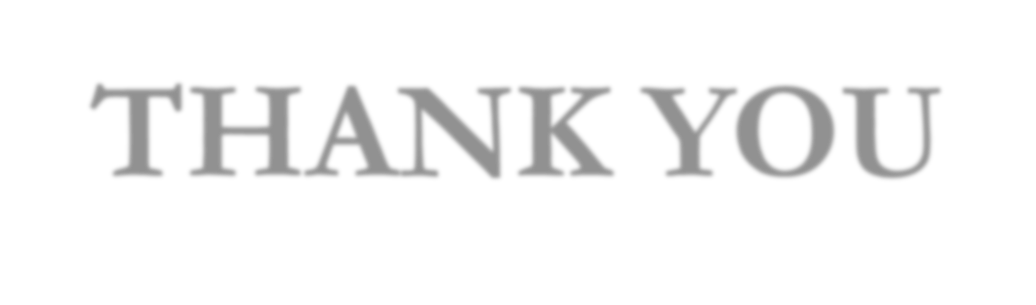